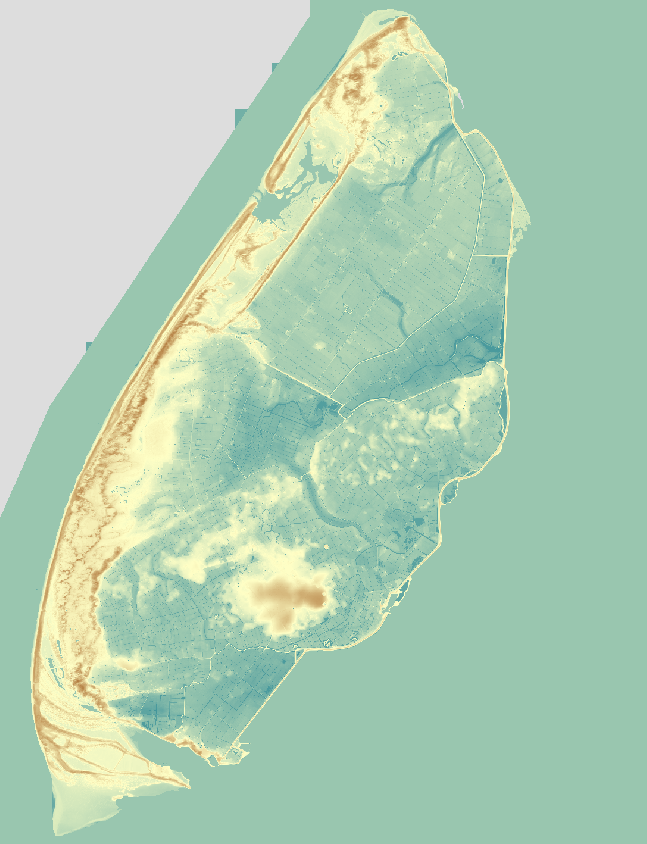 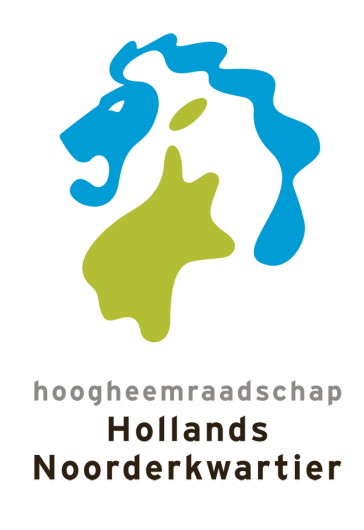 Texel veilig voorbereid op overstromingen
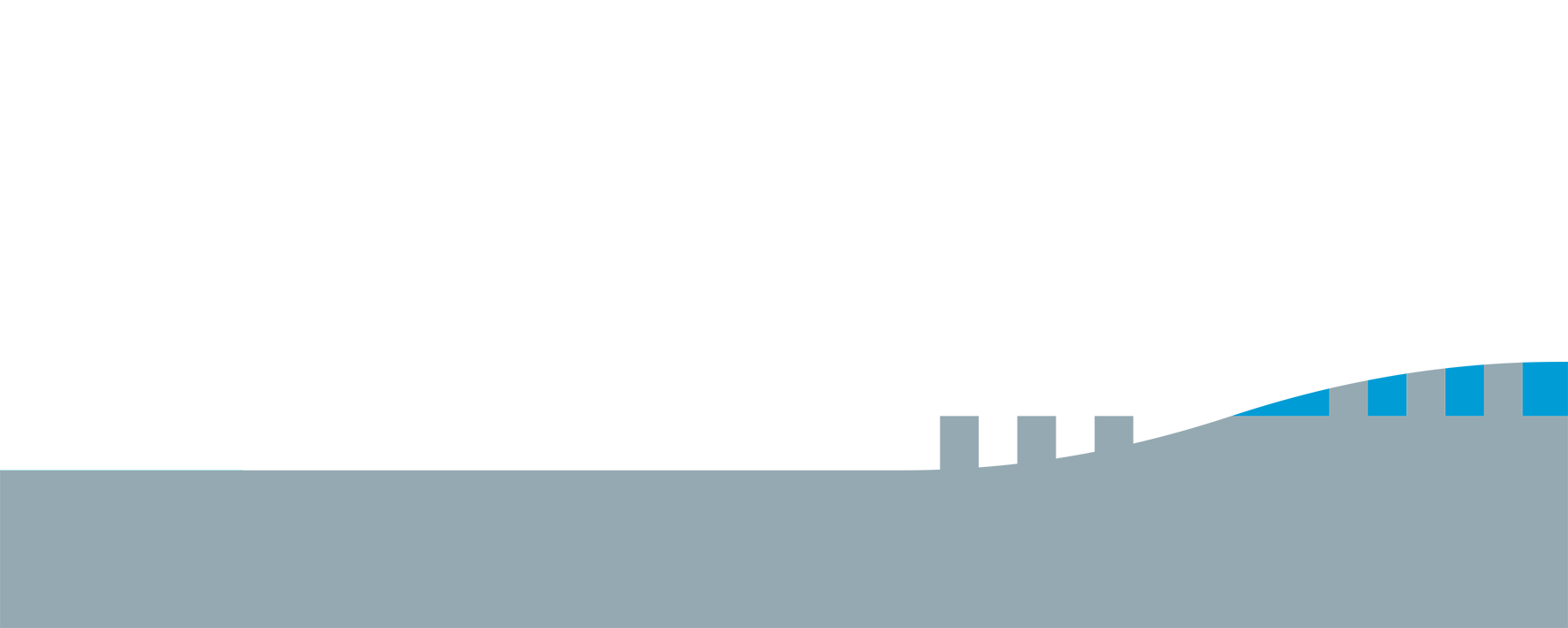 Opbouw Workshop
Wat voor keringen zijn er op Texel?
Hoe werkt meerlaagse veiligheid?
Doorbraak bij de Eendrachtspolder in ’53;
Doorbraak bij de Eierlandse polder en het Noorden;
Doorbraak oude land en de functie van de stroomgeul;
Mogelijke oplossingen voor meerlaagse veiligheid (Eendracht, Eierland en Oude land Texel).


Discussie & 3Di: oplossingen voor meerlaagse veiligheid en acceptatie van de maatregelen.
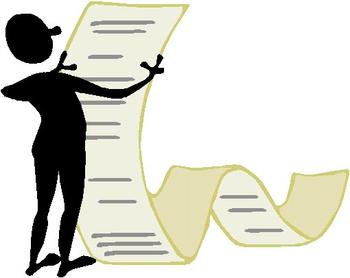 Doel Workshop meerlaagse veiligheid
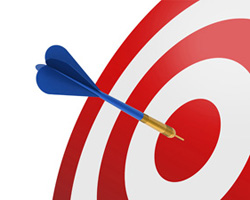 Risicobewustzijn;
Gebiedsinformatie ophalen:
Vitale functies;
Vluchtroutes en evacuatiebehoefte;
Acceptatie en nieuwe oplossingen voor meerlaagse veiligheid.
Wat voor keringen zijn er op Texel?
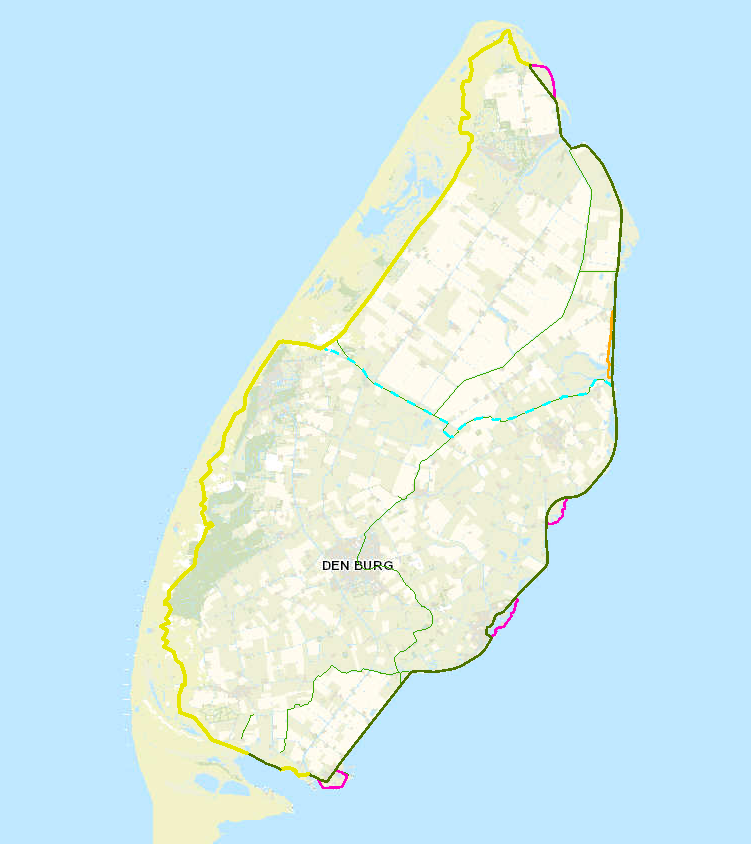 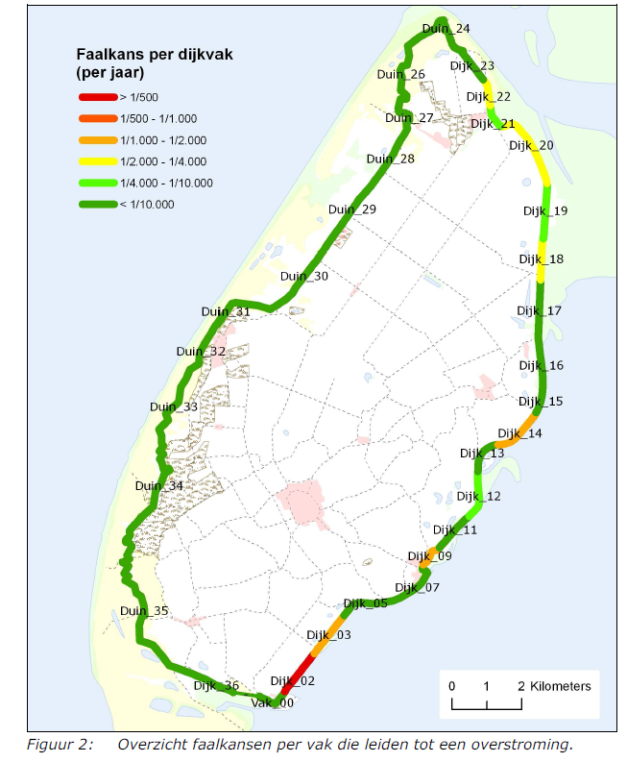 Primaire keringen
regionale keringen
Wat is meerlaagse veiligheid?
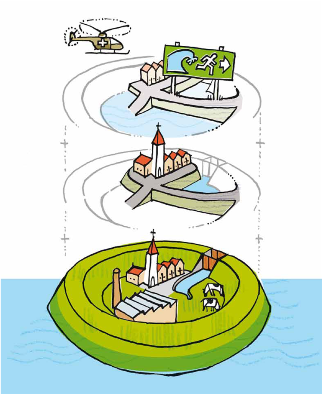 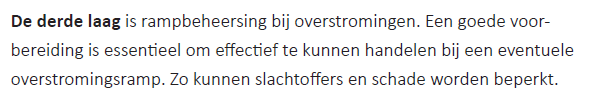 Laag 3
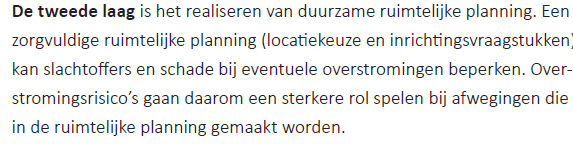 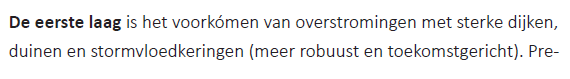 Vitale objecten / infrastructuur
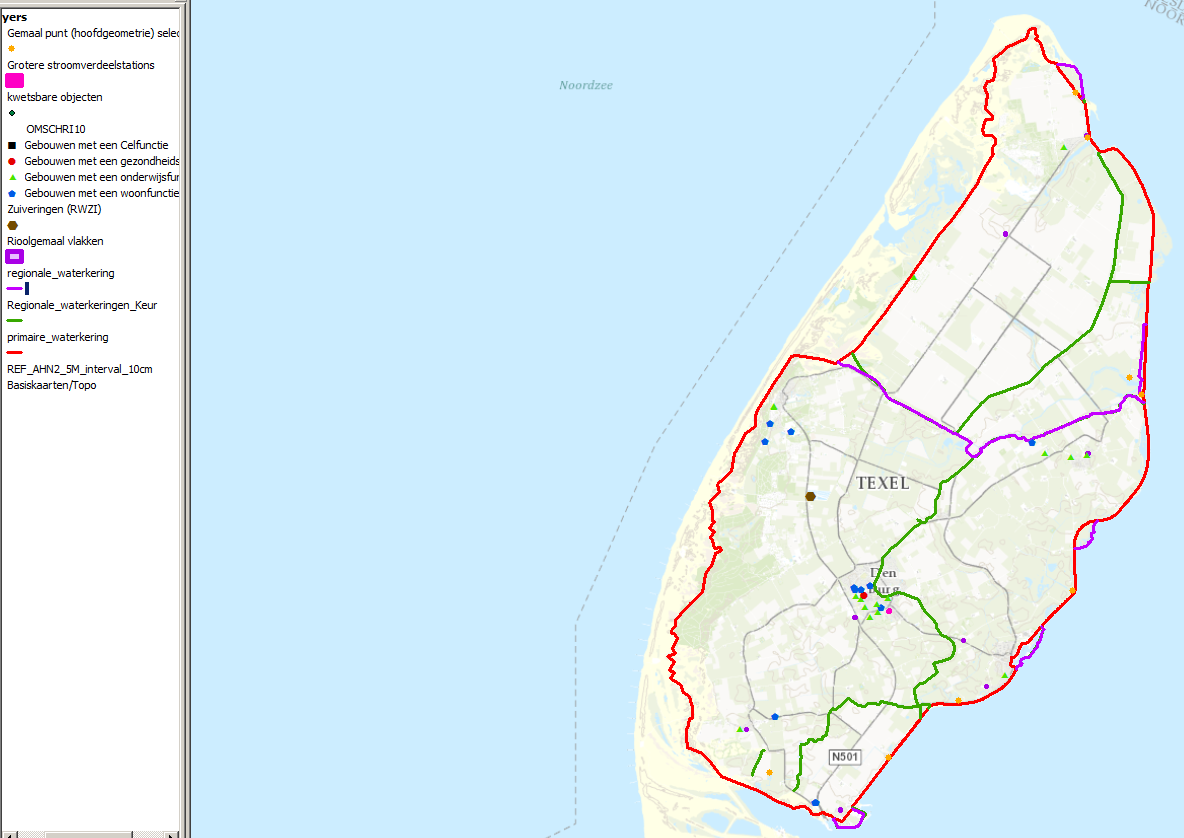 Watersnoodramp Texel 31-1-1953
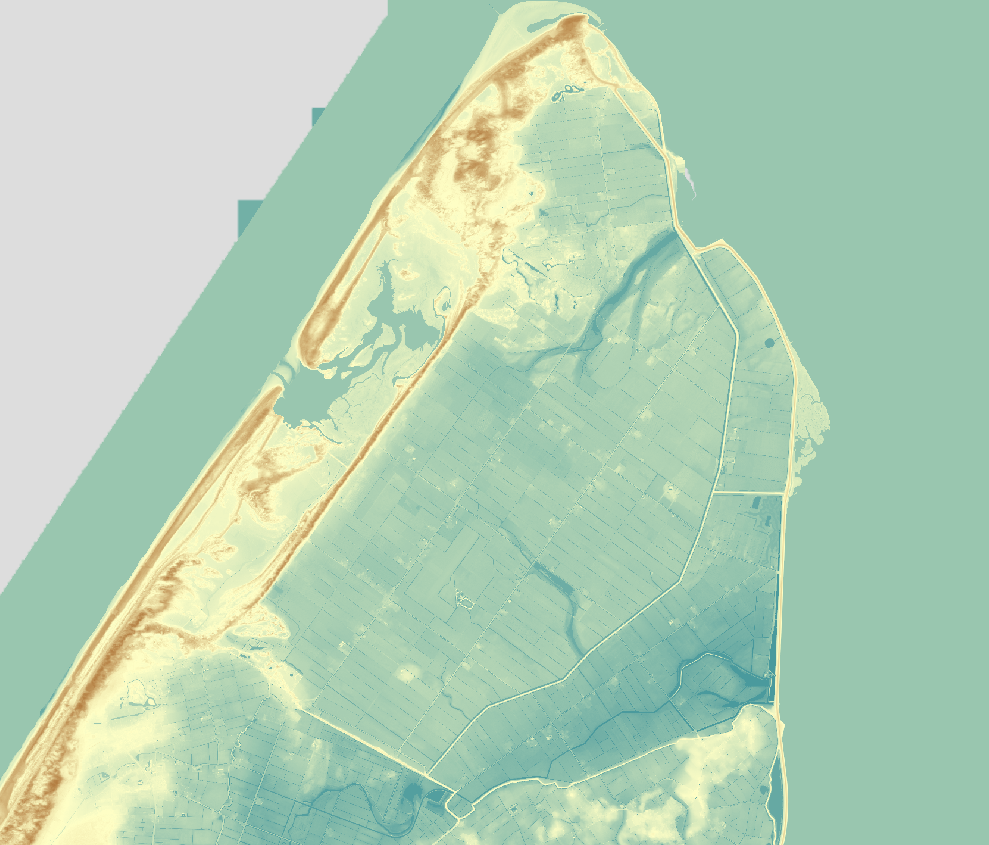 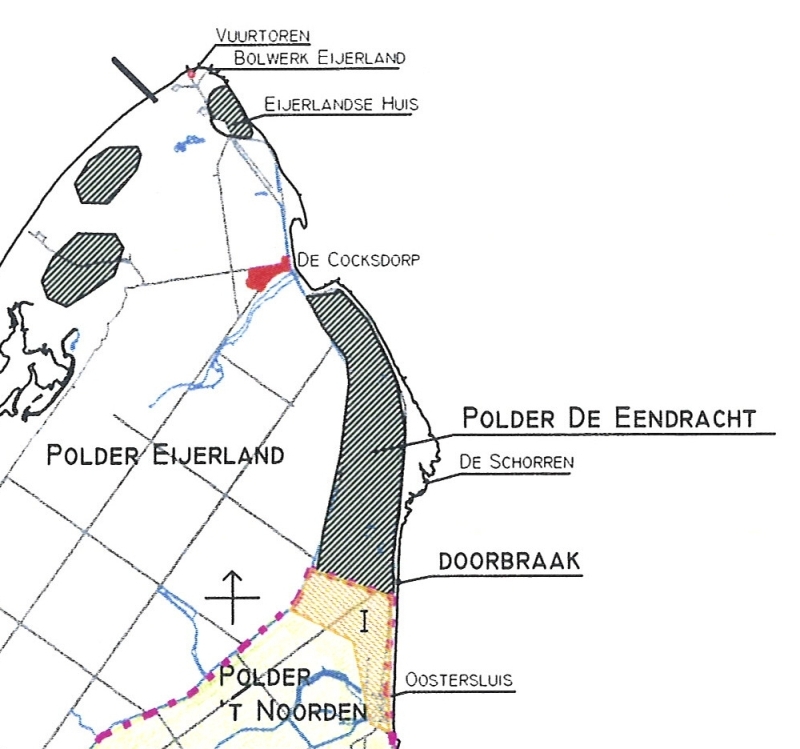 Watersnoodramp Texel 31-1-1953
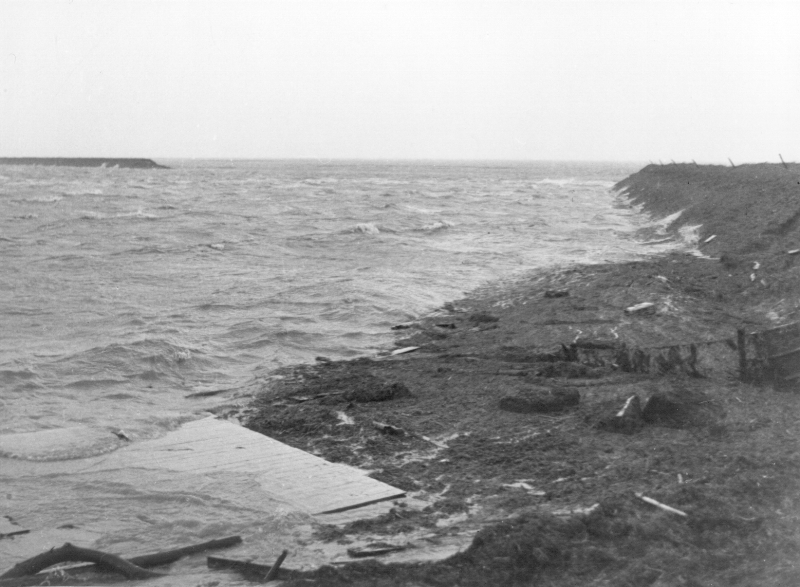 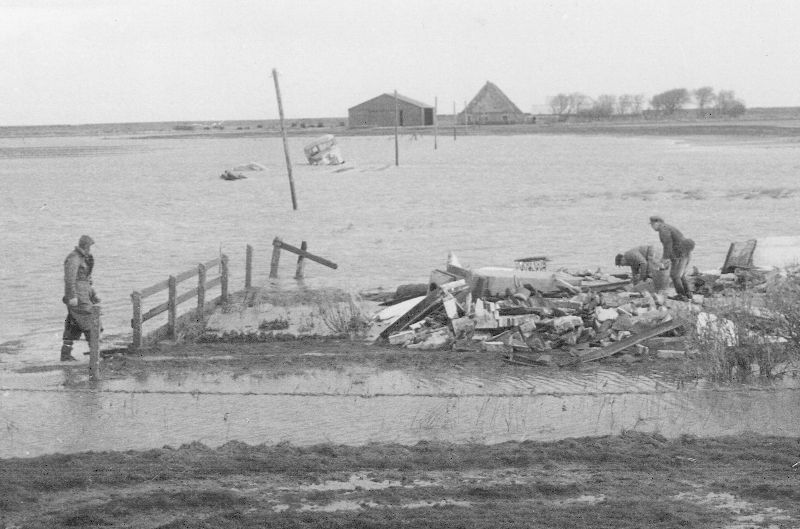 Polder Eendracht
Dijkdoorbraak polder de Eendracht (Noorderdijk) – 1953
Dijkdoorbraak en doorbraak van compartimenteringsdijk Het Noorden
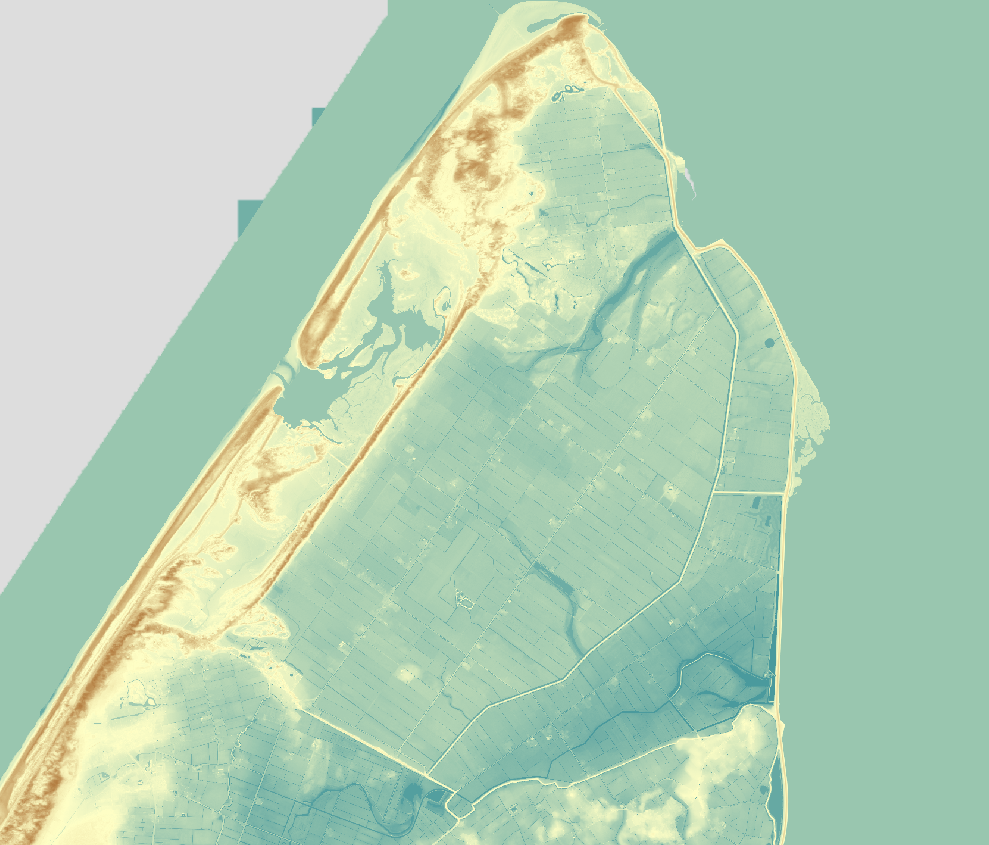 Doorbraak in ‘53
Zanddijkje verlagen
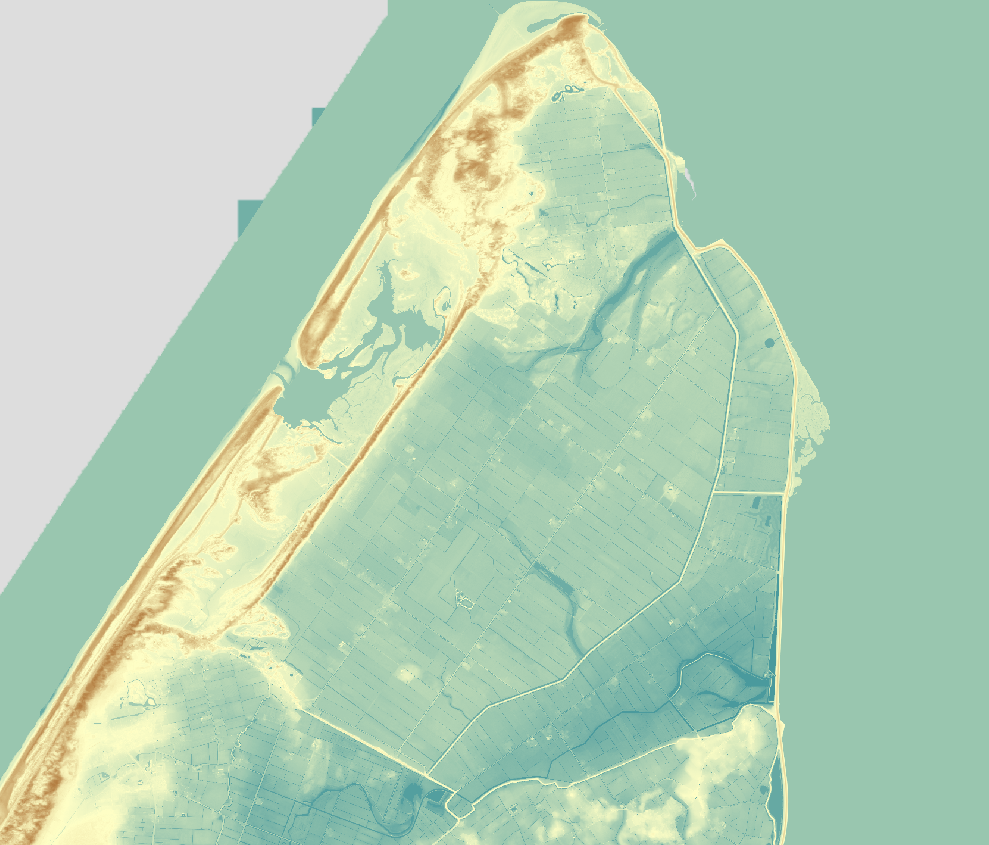 Eijerland
Bres Eijerlandse zeedijk
Scenario 2:
Dijkdoorbraak Eijerlandse zeedijk – coupure open
coupure
Scenario Eijerland
Animatie 2
https://www.youtube.com/watch?v=cjLqS19X6yo
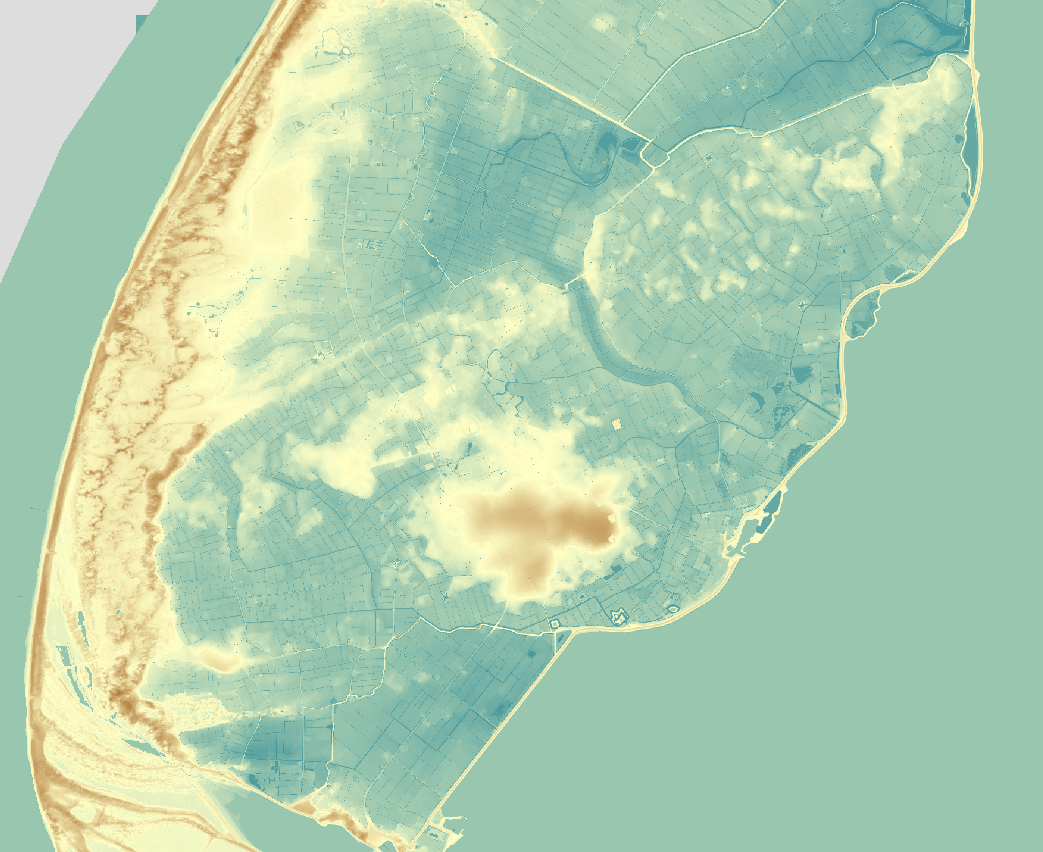 Oude land
“onderbreking dijk”
oude stroomgeul
Bres Oostdijk
Scenario 3:
a. Bres Oostdijk 
b. Bres Oostdijk + 2 x aflaat naar laaggelegen gebied
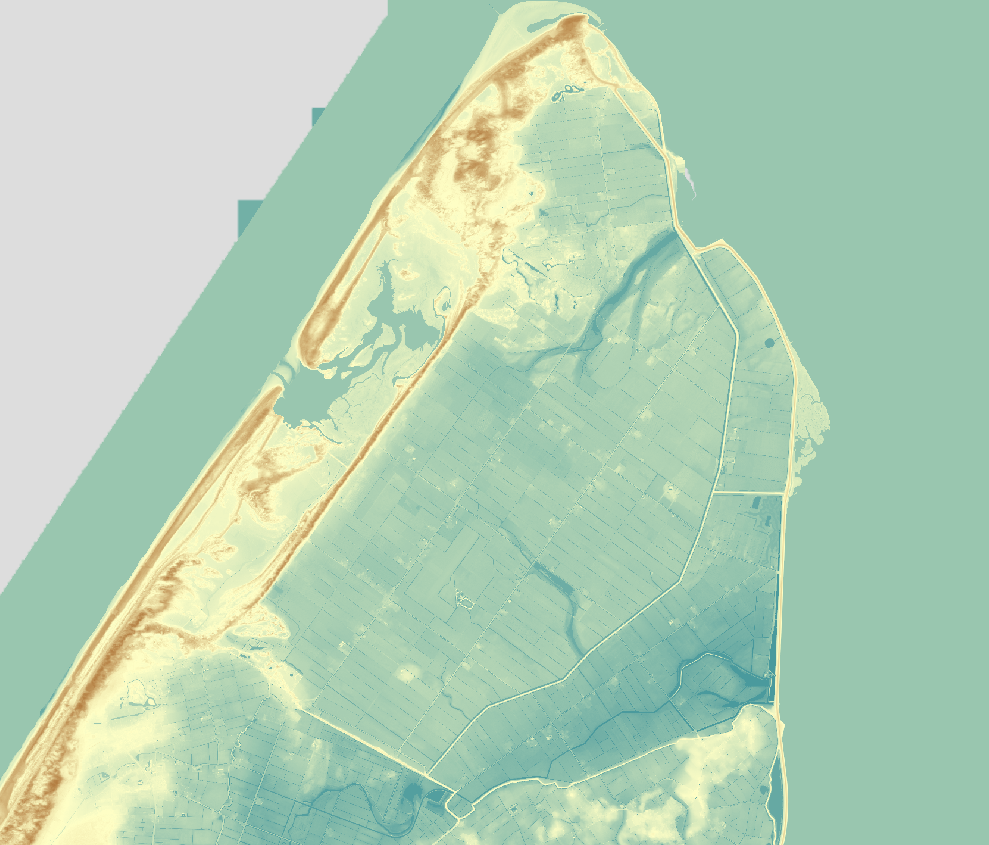 Polder het Noorden
Zeedijk vh N.
Scenario 3:
Bres Zeedijk van het Noorden
Wat bepaalt de schade / slachtoffers
Locatie van de bres; 
Grootte van het gebied dat overstroomt (€ waarde, vitale objecten);
Waterdiepte;
Stroomsnelheid + inundatiesnelheid;
Evacuatiemogelijkheden.

2 t/m 4 afhankelijk van: hoogteligging, duur storm & hoogwater, mogelijkheden tot compartimentering.
Klimaatverandering
Zeespiegelstijging;
Geen grote veranderingen in windsnelheid;
Maatregelen
Kansen en bedreigingen;
Oplossingsrichtingen;
Kansrijke oplossingsrichtingen.
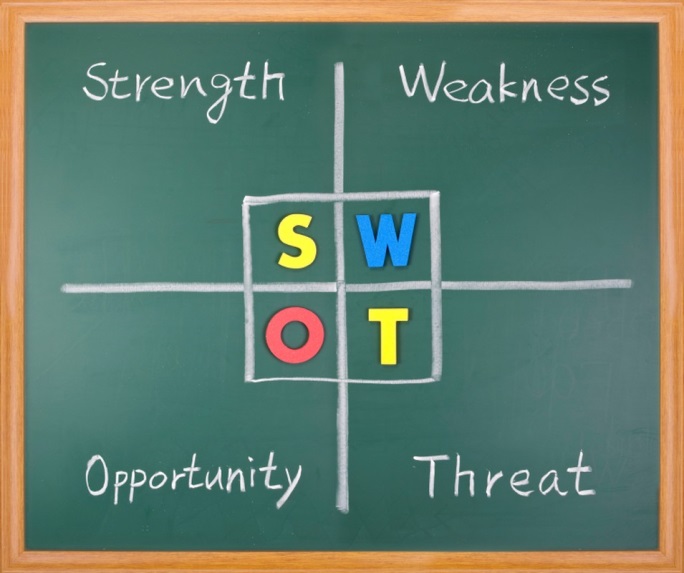 Maatregelen
Schadebeperking tijdens hoogwater:
Preventief;
Acceptatie van schade (risico differentiatie).
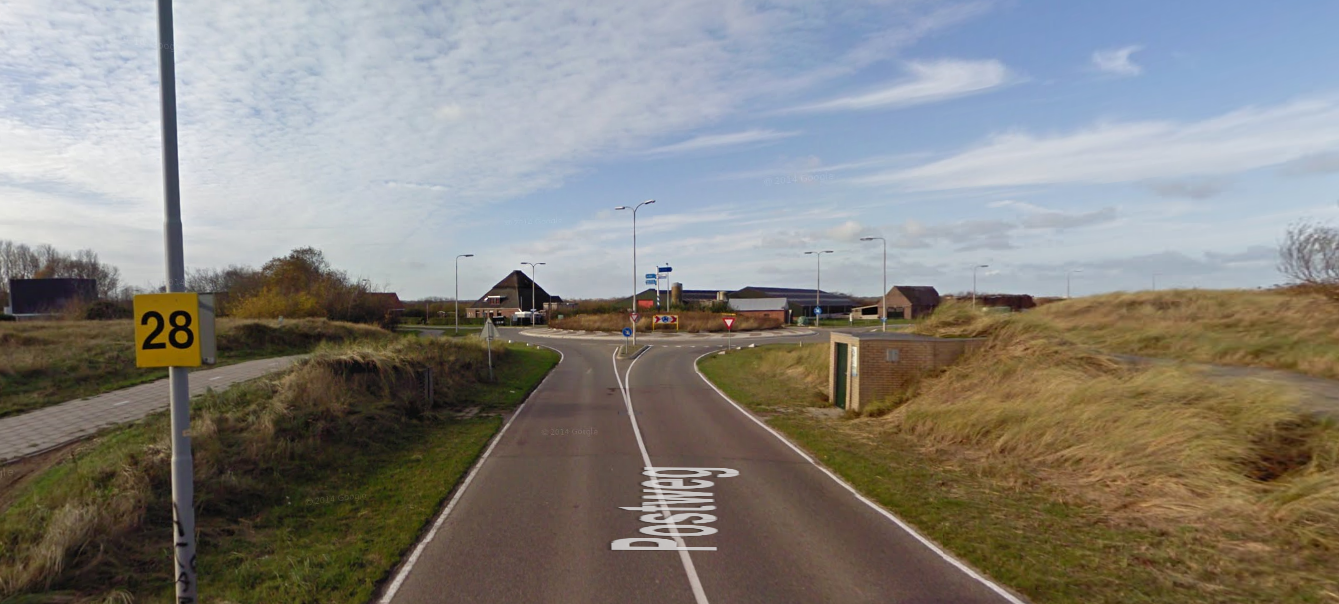 Maatregelen
Schadebeperking tijdens hoogwater:
Dijk doorgang maken naar laaggelegen gebied;
Coupure wel / niet sluiten;
Evacuatiestrategie.
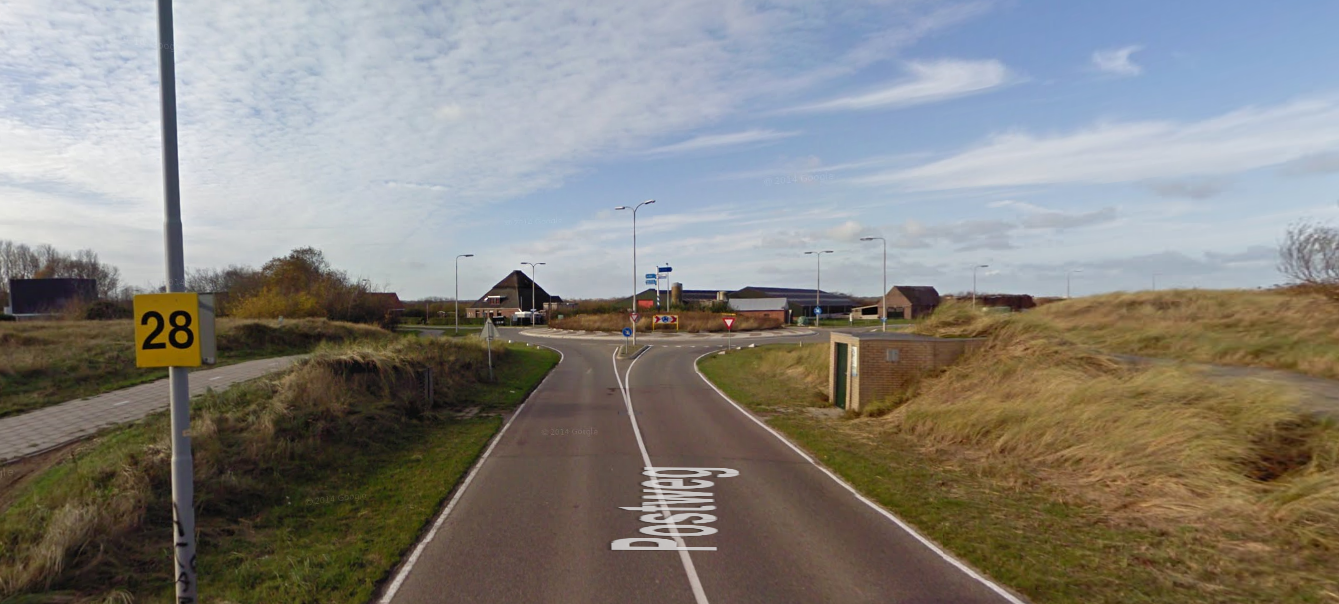 Maatregelen
Preventief;
Vitale objecten - > waterrobuust maken;
Objecten met hoge € waarde – idem;
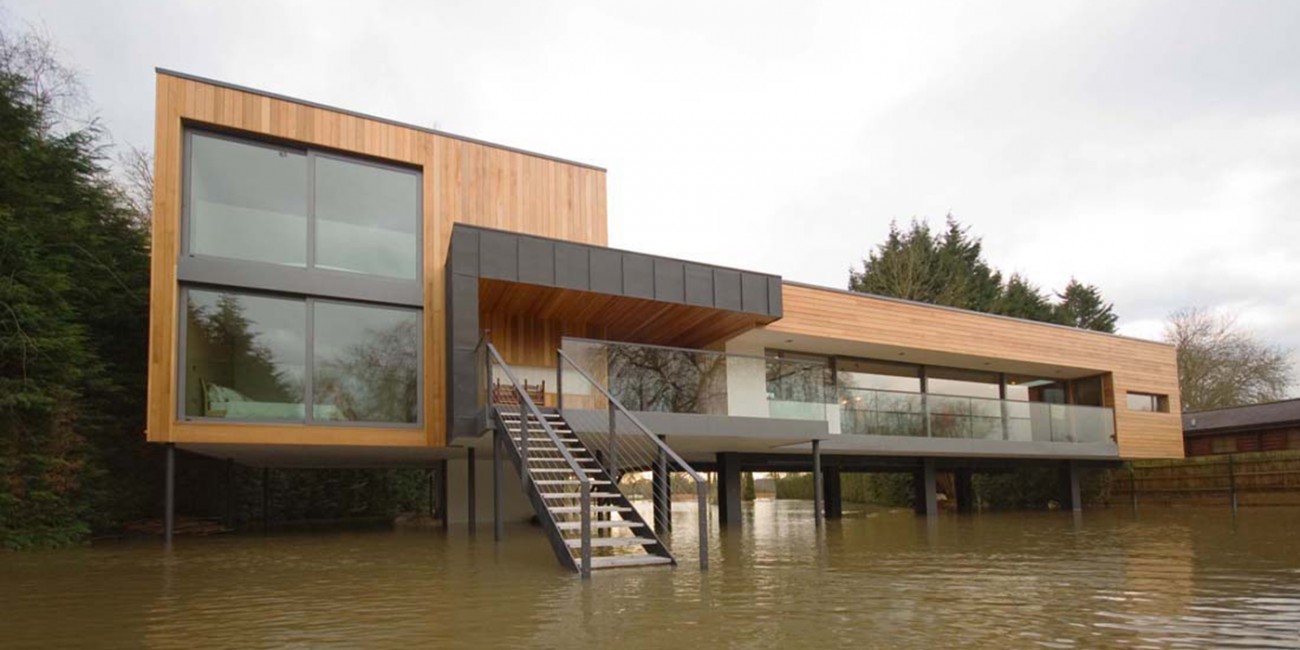 Maatregelen
Acceptatie van schade (risico differentiatie).
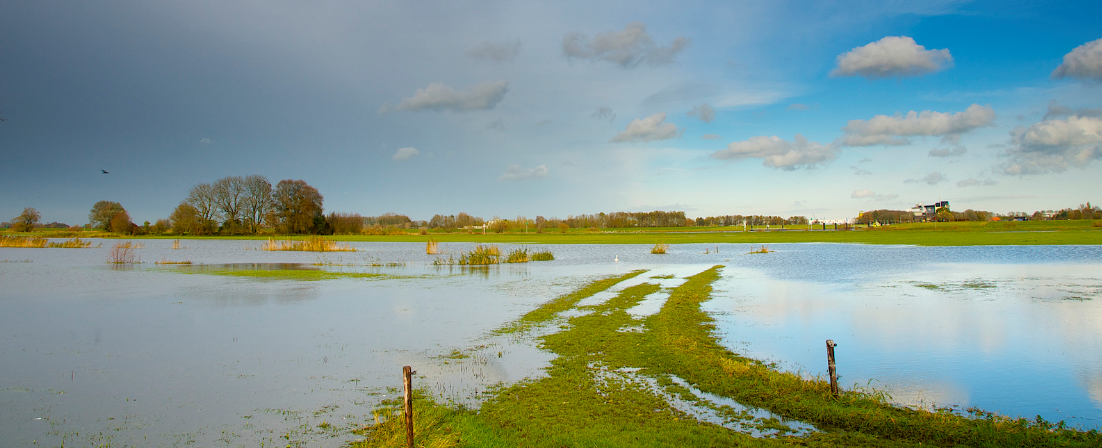